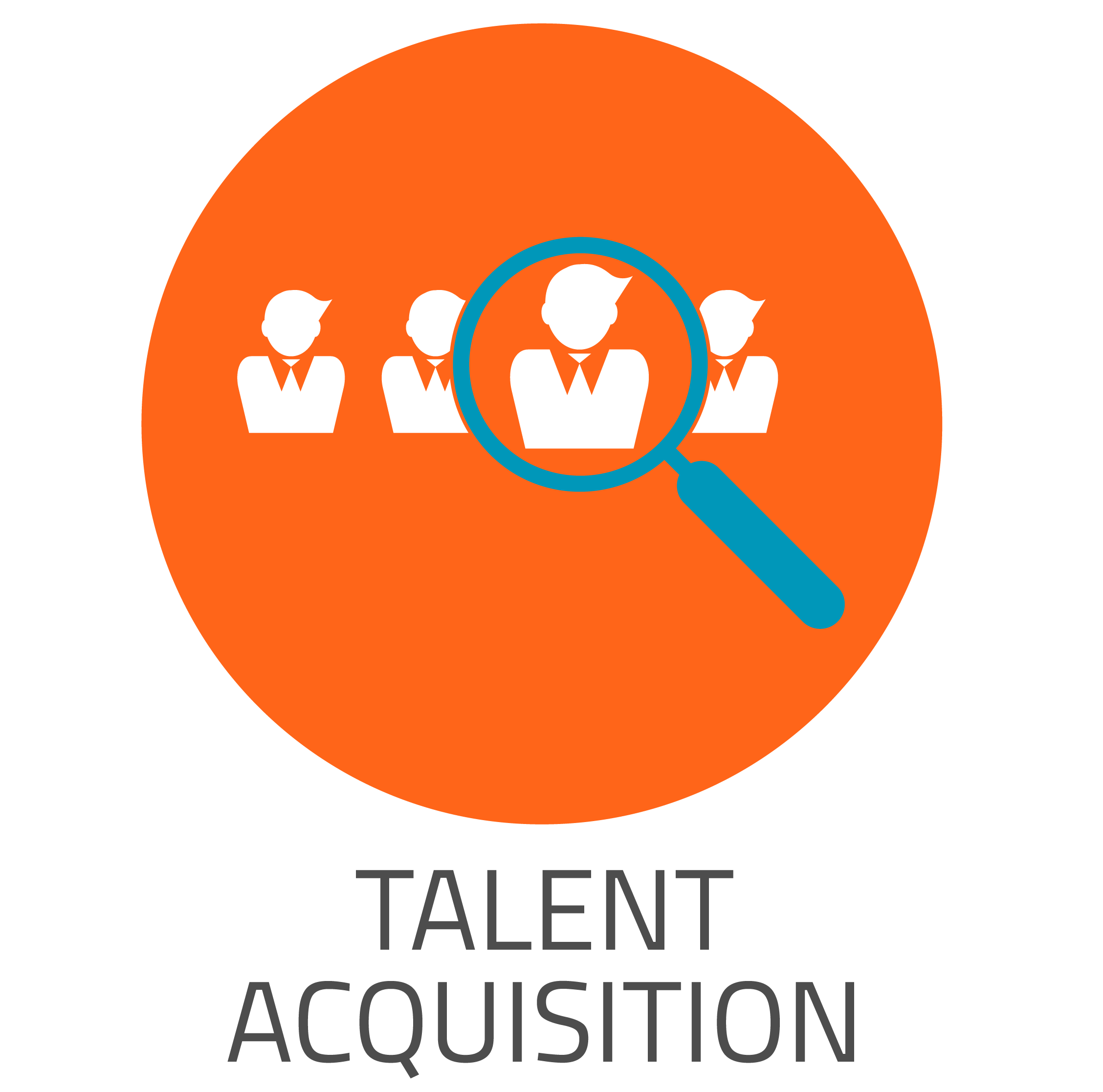 Michael Baker International's Journey Upgrading from iRecruitment to Taleo Recruiting
Melody Herbert, Michael Baker International
Jared Sandbrand, PEG Consulting
June 6th, 2017
Presenters
Melody Herbert, ERP Business Analyst, Michael Baker International

	Melody is an ERP Business Analyst with 14 years of experience in the HR, Performance Management, Talent, Learning, Recruiting, Compensation and Advanced Benefits space in Oracle eBusiness Suite. In 2016, Melody completed a full suite implementation of HCM Cloud including Taleo Recruiting, Transitions, and Learn. 

	Jared Sandbrand, Managing Partner, PEG Consulting 

	Jared has over 14 years of experience implementing and maintaining Oracle HCM with specific focus on the Talent Management modules. His consulting experiences range from leading US-based projects to managing full-scale International implementations including an organization with employees in 130 countries and 5 official languages. Jared is a subject matter expert on Talent Management with many years experience implementing Oracle eBusiness Suite and transitioning into HCM Cloud bringing Best Practices expertise forward. Jared is a regular presenter at OHUG on Talent Management and Recruiting topics.
Michael Baker International
Legacy dating back to 1940
Global provider of engineering and consulting services, which include:
Planning
Architecture
Environmental 
Construction
Program management
Full life-cycle support services
Information technology solutions
More than 6,000 employees in 90+ domestic offices and numerous international locations
Consistently ranked by Engineering News-Record in the top 8 percent of professional design services firms
[Speaker Notes: MSH]
PEG Consulting
Boutique firm delivering premium HCM consulting services:
Oracle HCM Cloud implementation services
HCM eBusiness Suite implementation services
Taleo Enterprise implementation services
Cloud Reporting
Managed Support for HCM Cloud, Taleo, and eBusiness Suite.

PEG Consulting was founded in 2006 to create a firm that would place its clients’ interests and employee’s interests ahead of short term financial goals, believing this approach would deliver long term success for all parties

Gold Partner on Oracle Partner Network

One of first companies to receive HCM Cloud specialization
[Speaker Notes: JS]
HCM Cloud: Project Roadmap
Oracle platform status 

Oracle E-Business Suite, v.12.2.4 (2002 - Present) – Full Financial Suite, Project Accounting, Sales 
Oracle E-Business Suite, v. 12.2.4(2006-2016) - Core HR, Advanced Benefits, iRecruitment, Learning Management, Compensation Workbench, Performance Management
HCM Cloud (2016 - Present), Release 11 – HCM, Benefits, Taleo Recruiting, Taleo Learn, Goal and Performance Management, Talent Review and Succession Planning, Workforce Compensation
ERP Cloud for Financial, Project Accounting future – 3 years
[Speaker Notes: MSH: I would like to provide to you an quick overview of our Oracle footprint. MBI implemented Oracle EBS back in 2002, with version 10.5.7. We are now up to 12.2.4. Our Oracle EBS footprint includes the full financial suite, project accounting and sales. Our EBS HR footprint was Core HR, Advanced Benefits, iRecruitment, Learning Mgmt, Compensation Workbench, and Performance Management.
- In 2016 we migrated our HR footprint from EBS to HCM Fusion, Release 11. Our HCM fusion footprint now includes HR, Benefits, Taleo Recruiting, Taleo Learn, Goal and performance management, Talent Review, Succession Planning and Workforce Compensation. Our future in the next 3 years is an implementation of ERP Cloud for Finance and Project Accounting.
- Next I will provide an overview of our HCM Cloud Project Roadmap]
HCM Cloud: Project Roadmap
Project Timeline
March 2016 – Go-live October 2016

Project Implementation
HCM Cloud – HCM, Benefits, Taleo Recruiting, Taleo Learn, Goal and Performance Management, Workforce Compensation, Talent Review and Succession Planning

Project Go-live Goals

Day one readiness:
HR Transactions
Applicant
New Hires
Benefit life events
Employee and Manager Self Service
Learning

Go-live readiness for:
Benefits Open Enrollment – November 2016
Performance Management – November 2016
Workforce Compensation – March 2017
[Speaker Notes: MSH: The inception of our plan to migrate from EBS to HCM Cloud and Taleo Recruiting and Learning began late in 2015. We quickly gained access to our staging and production environments at the beginning of March. At this time we were working in Release 10 environments. By our go-live in October we were on Release 11.
-What were our project goals? For day one we had to be ready to receive any and all HR transactions, new applicants, hire employees, create benefit life events. Recruiters, HR staff members, employees and managers had to know where to find the information that they needed, interact with the system and more importantly do their jobs.
-What future events were on the horizon after go-live? Benefits open enrollment for approx. 3500 employees and our annual performance management had to be ready in November. We also began to prepare for our annual compensation event using Workforce Compensation which was due in March 2017.
-These were the main events that we had to be ready for to ensure limited disruption within all of our Human Resources/Human Capital Management lifecycles.
Allow me to back up and describe why we went down this road.]
Pain Point Drivers: HR
Manager Self Service activities and views were very limited in EBS
Limited reporting capabilities in EBS
Executive management and line managers required more visibility into employee information.
Use of Core HR in EBS more as a data repository instead of a management tool
Merger and Acquisition activity since 2006 – lead to multiple business unit requirements in the use of HR and Recruiting system efforts
Merged six companies (~5,000 employees)
Sold one division (~3,000 employees)
[Speaker Notes: MSH- What drove MBI to migrate to HCM / Taleo? It actually started with new executive management wanting to see an organization chart of the company in 2015. Of course, we were able to scramble to tie together employee data from EBS and merge into Sharepoint for use on our intranet. However, this was really a band-aid approach and we required a more efficient method as well as a cleaner look and feel in the way HR data was accessed and presented to our company’s leaders as well as employees. We reached out to Oracle to see what HCM Fusion had to offer and there it was, HCM had org charts completely built in.
-Other pain points in the HR space included limited reporting capabilities in EBS, meaning that HR reports had to be custom built by our small internal ERP team. HR data and processes have become very transactional. Management needed a better view of our HR data as either in aggregate or at the employee level.
-One other main driver was our company’s M&A activity. Since 2006 we merged six companies and sold one division. Our systems and processes had to be flexible to handle new company data and employees. Some of our mergers were with company’s that were slightly different than those that came before.  A nice feature in HCM was the use of business units which helped streamline our role security, reporting, as well as configuration. Once we started poking around HCM and seeing all of the nice functionality that Oracle built, we knew this would be a path that our company could migrate to.]
Pain Point Drivers: iRecruitment
Manual on-boarding process
Applicant and Resume search feature was limited in EBS
Visual appearance of iRecruitment was limiting
Needed a more user friendly applicant experience
Offer letter management was cumbersome and non-useable for MBI
Increase merger/acquisition activity
[Speaker Notes: MSH: What were the pain points that we experienced in the use of iRecruitment? 
-We needed to refresh our applicant and recruiter experience. The visual appearance of iRecruitment was limiting as to what we could design and catch the eye of applicants. 
-Our on-boarding process and experience was manual for both the applicant and HR. 
-Offer letter management was woefully missing. M/A Activity has been high over the last 5-10 years. It became untenable to manage separate requirements for offer letters and other recruiting activities. 
*iRecruitment served our company very well over the last 12 years. We simply needed a new look and feel and experience for our applicants and recruiters.]
Taleo Journey: Overview
Company invested in a Talent Acquisition model over the last five years, required systems and processes to support that growth. Invested in recruiters and leadership to manage our talent acquisition strategy. Renewed energy to review applicant experiences. 

Talent Acquisition state with iRecruitment:
Number of recruiters - 18
Number of Talent&Mobility Coordinators (TAM) - 4
Average # of open vacancies at any one time ~ 500
Number of Applicants/Candidates since 2006 ~125,000
Manual offer letter generation
Manual on-boarding efforts - deliver paper documents and file in paper new hire employee files
Average # of new hires per week – 20

Two main requirements for Taleo Recruiting and On-Boarding:
User friendly system for the applicants, recruiters and hiring managers
Manage full life-cycle of recruiting activities from requisition > electronic offers > new hire on-boarding
[Speaker Notes: MSH: Michael Baker Intern’l invested in a Talent Acquisition model over the last 5 years. What this meant is it required staff, systems and processes to support the growth of the company. We invested in 18 recruiters. We have 4 regional talent and mobility coordinators. A talent and mobility coordinator or TAM for short is a liaison between the recruiter and HR. They assist with the transitions process between applicant and new hire. They are the ones that take a person from an offer accepted status to a new hire. 
-Here a few statistics to give you a flavor of what our Talent and Acquisition world looked like while utilizing iRecruitment. 
-As you can see with these numbers and to remedy our recruiting pain points we had two main requirements in implementing Taleo Recruiting and on-boarding.]
Lofty Goals and Expectations for the Cloud
Applicant and Candidate History for search and compliance needs

Able to view open requisitions from a HR perspective

Automate on-boarding process

Applicant to New Hire integration between HR and Recruiting using Out of the Box method

Take advantage of the Software-as-a-Service model
[Speaker Notes: JS: Michael Baker had a hard requirement to keep all applicants and candidates history.  As a professional services organization, this requirement was essential to retain history and candidate profiles while taking advantage of using Taleo’s search capabilities.  Additionally, Michael Baker has very stringent company compliance needs which needed to be met, in regards to historical data on their candidates.

Another goal or expectation for the cloud is the ability for HR to quickly view open requisitions and identify details of both the requisition and candidate.  The ability to provide rapid searching options was an integral part of the Taleo design process.

One especially important goal for the Cloud implementation is the ability to deliver a fully functional, automated on-boarding process which will track actions taken by new hires.  Our goal in this regard was to take full advantage of Taleo Transitions’ automated processes to manage on-boarding across the company, across varying business units.  We planned to utilize on-boarding as part of the Offer process as well as managing additional new hire tasks.  Michael Baker utilizes a team called Talent and Mobility Coordinators which were inundated with paperwork in order to manage the off-line onboarding process that was previously in place.  A major goal was to make their lives easier – and they were very excited to see what Taleo could do!

Out of the box integration was imperative to keep our HR and Recruiting integrated; particularly work structures and new hire processing; did not want to create or maintain custom integrations or re-invent the wheel.. Out of the Box integration was the preference as part of the migration into HCM Cloud, providing a fully supported integration between HR and Recruiting.  The Michael Baker team is spread extremely thin.  A custom integration would require greater effort and on-going maintenance.  Decreasing the need for Mel’s team’s intervention was a major goal and expectation of the transition into the cloud.  
Keep Applicant to New Hire integration between HR and Recruiting

Michael Baker’s final major expectation for the Cloud was to fully take advantage of the SAAS model – and ensure the system is always up to date and integrating constant feature upgrades by Oracle.  Previously, Michael Baker used Oracle on-demand hosting services and it was ‘not the easiest’ to perform upgrades and stay current in that landscape.  With a limited team, SaaS model upgrades would free Mel and her team to perform other duties. With the SaaS model, it’s much easier to remain current on patching and new versions as Oracle constantly pushes HCM Cloud along.]
Project Approach
Drive accountability and ownership of new processes and systems

Engage stakeholders early and often throughout the project 

Applicant and Recruiter experience redesign opportunity

Be mindful of OOTB (Out-of-the-box) integration and SmartOrg functionality

Adhere to Best Practices as often as possible
[Speaker Notes: JS:
So how do we achieve our Lofty Goals and Expectations?  A mindful project approach is critical to ensuring a successful way forward into the Cloud.  Melody and her team did a fantastic job of providing the Recruiting team with a real sense of ownership and accountability of the design of Taleo.   This was a crucial element in the adaptation of the new tool and the associated process improvements that will be occurring.  The stakeholders were engaged day 1 and played a crucial role throughout the implementation lifecycle including requirements, CRP and UAT Participation.  The key stakeholders who helped design the tool were the day to day users such as the Recruiters and their Manager along with Michael Baker’s onboarding coordinators, the TAM coordinators which we discussed earlier.  

The Recruiters and the recruiting department manager were extremely focused on improving the cumbersome candidate/applicant experience that job seekers experienced when applying via iRecruitment.  Additionally, the recruiters were anxious to have opportunities to use items such as Offer Letters and selectable Onboarding processes.  These were features that didn’t work very well in irecruitment.  So designing these processes was an opportunity that our stakeholders looked forward to.

 One key project decision that we’ll discuss later was whether to use the OOTB integration between HCM Cloud and Taleo or develop a custom one.  When designing the recruiter and applicant experience, we needed to stay focused on this key decision because it forces downstream decisions.  If we’re using the OOTB integration, there is SmartOrg OLF hierarchy (for those unfamiliar with Taleo – SmartOrg references to Organizations, Locations, and Jobs ) to stay mindful of.  We’ll need to adopt the OOTB design if going that route so that decision is criticial to make initially and then design our process improvements after.

And our last bullet –adhering to best practices was one of our goals in the decision making process.  Our best practices decisions truly focused around a simple, easy-to-use, experience for both recruiters and candidates – which allowed for minimal training and/or job aids.]
Design Goals for New Processes
Automated and integrated recruiting tool in the Cloud

 Leverage standard functionality and Best Practices decisions

 Utilize Offer Letters functionality (selectable options)

 Deep use of Role Management 
Recruiters
TAM Coordinators
Hiring Managers
 
Easy-to-use candidate/applicant experience including a mobile experience.
[Speaker Notes: JS
OOTB alleviates customization investments
New functionality and a review of current processes excites the need for new applicant, hiring manager and recruiter experiences

Once our approach has been established, we kicked off the project with a slew of workshops to familiarize the team with Taleo and Taleo’s capabilities.  Luckily, a number of recruiters had previous experience with Taleo so that helped.  

We discussed a fully synchronized and integrated recruiting system that is integrated with HCM Cloud.  Full integration between the two was a key component that was a must have for the project to move forward.  EBS did a nice job of integrating the applicant to new hire experience so it was crucial that the integration between Taleo and HCM Cloud was NOT a step back.   More on this later.

Also, the project team’s decisions were very focused on improving the experience for recruiters and candidates.  We did this by leveraging suggestions from the consulting team to make a streamlined and user-friendly experience for everyone.

But we really focused our initial design on the pain points that the stakeholders wanted to address.  One key item was to utilize the Offer Letter functionality available in Taleo.  iRecruitment offered an extremely limited Offer Letter process – whereas Taleo’s Offer Letters are much more dynamic.  The Recruiting Team was very excited to take advantage of the selectable Paragraph functionality that we introduced in the MANY Offer letters created.

Another process redesign was around managing role based access based upon the roles in the recruiting process.  Taleo offers greater flexibility in this regard than iRecruitment did and the team wished to pursue the ability to provide flexibile roles throughout the recruiting process.  

A critical goal of the process improvements was the ability to provide a user-friendly, easy to use candidate experience for job seekers searching Michael Baker’s career site.  Also, we’re in the mobile era now so it was essential that the career sections were mobile friendly for our job seekers.]
Stakeholder Engagement
Frequent workshops to familiarize the team
Workshop sessions cover:
Offers

Career Sections

Transitions/On-boarding

Passport 

Correspondences
Foundation Data Structure
SmartOrg
HCM Cloud Integration

User  Management

Requisition Management

Candidate Selection Workflow (CSW)

ACE Prescreening
[Speaker Notes: JS
OK – how did we engage these stakeholders initially.  The critical element was familiarizing the ENTIRE project team with the Taleo verbiage and design opportunities.  Michael Baker had a number of team members with Taleo experience but it was critical for full engagement from everyone to ensure user adaption.  

So we began with Workshops to familiarize the team on the differences between iRecruitment and Taleo.  The first couple weeks of the project were completely focused on conducting these Workshops as frequently as possible  so we could advance to gathering requirements from a knowledgeable team.  

The Workshop sessions cover the full facet of the Taleo tool.  We began by discussing the OLF structure in team, which means Organizations, Locations, and Job fields.  And how the OLF structure impacts Taleo and also HCM Cloud.  Because these same Organizations, Locations, and Jobs will become the person’s assignment record in core HR of HCM Cloud.   Then we spent quite a bit of time discussing the integration back into HCM Cloud.  And how our Cloud integration will impact our SmartOrg decision.

Next we reviewed the options available for User Types and their associated permissions.  The team was very focused on leveraging these allowing team members to play their role throughout the recruiting process.   Also, we reviewed the options available for configuration profiles and their impact to the user experience.  

Then we started to get into the recruiting process and REMAINED FOCUSED on adhering to best practices and a simple user experience for the recruiters.  As part of the requisition form design, we examined the fields needed to manage in the recruiting system and focused on keeping the process simple and easy to use.  

Next we discussed the Candidate Selection Workflow and walked through the candidate lifecycle within the Michael Baker organization.  We reviewed other CSW processes from different clients and discussed which aspects to leverage as they were relevant to Michael Baker’s candidate experience.  

We reviewed the Prescreening questions functionality available in Taleo and didn’t’ gather many requirements here – but remained focused on informing the team of the capabilities so they can be leveraged on an as-needed basis.

If I recall correctly, the Offer Letter workshop might’ve been the most anticipated by the project team.  The Recruiters were extremely excited to take advantage of Taleo’s capability to provide numerous Offer Letters to recruiters and have those offer letters provide dynamic functionality allowing the recruiters to choose which aspects are needed.   We spent some time reviewing the fields to be captured for an offer and the options available for our Offer Letter design.

Then we spent the next two sessions discussed the candidate experience. We reviewed the differents between Career Sites in Irecrutiment and Career Sections in Taleo .  Michael Baker was very excited to take full advantage of the flexible application flows allowed in Taleo.  We ensured that we remained focused on best practices and designed our application flows to be very simple for the candidate and to only capture the information that is needed.  

As for Transitions and onboarding, we conducted workshops to review the types ofoptions available in a Transitions process.  And how mIchael Baker could leverage these process to capture the data needed for managing the onboarding process.  wE r
AS for the Cloud Passport partners, we spent some time reviewing the Oracle Cloud Passport site as Michael Baker was currently undergoing a search for a new background check provided.  

Lastly we discussed the options available in taleo for sending correspondences.  Michael Baker was very excited to leverage this functionality as notifications in iRecruitment didn’t work very well.  We spent our workshop discussing the delivered correspondences and how to create our own correspondences for Micahel Baker’s business processes.  Also, the Michael Baker had a workbook to review which contained all of the correspondences available out of the box.]
Way Forward - Project Decisions
HCM Cloud Integration Method

10+ Years of Historical Recruiting Data

Migration of Current Open Requisitions

Process Re-Design Improvement
[Speaker Notes: JS:
As the project was underway, we determined that there were four critical decisions that needed to be made as far as the way forward for the Taleo impelementation project.  We’ll discuss each of these decisions in the upcoming slides.  

First, it was critical to determine our way forward for the integration method between HCM Cloud and Taleo.  As discussed, the integration method would impact our Organizations, Locations, and Jobs design so it was imperative that this decision was discussed and finalized as quickly as possible.

Next, we had to determine how we’re going to manage Michael Baker’s critical recruiting history.  Michael Baker has 10+ years of candidate history in Irecruitment and as a professional services organization, Michael Baker did not want to lose this information.

Along these lines, we had a very high number of open requisitions so it was extremely unlikely that the count of open requisitions would be manageable enough to close in time for transition.  So we reviewed the process for converting the open requistions and their associated candidates from iRecruitment into Taleo.

Finally, we were continually reviewing the opportunities for process redesign improvement.  This wasn’t one decision but numerous decisions over the course of the implementation.]
Key Project Decision: HCM Cloud Integration
What is it?
Create/manage job requisitions in Cloud Recruiting 
Using Organizations, Locations and Job Fields (OLF), Departments, and Positions defined within the Cloud HR system
Candidates hired are then processed in the Cloud HR HCM system of record

 Features 
Foundation data synchronization from Cloud HR to Cloud Recruiting
Objects synchronized on a nightly basis (scheduled by customer)
Candidate to New Hire Conversion 
Candidate data imported into Cloud HR
New Hires converted into pending workers within Cloud HR
[Speaker Notes: JS

The first decision that we made was how we’re going to integrate HCM Cloud and Taleo.  To integrate the two systems, the Foundation Data must match or map between Taleo and HCM Cloud.  Taleo will manage the requisition and candidate process, but will send the appropriate hire data into HCM Cloud once the process completes.  And HCM Cloud becomes the System of record.  This requires both systems to match each other to ensure data integrity throughout the recruiting lifecycle.

This requires the Foundation Data to constantly remain synchronized between HCM Cloud and Cloud Recruiting.  Also, the candidates to be hired must be sent from Taleo into HCM Cloud so they can effectively be hired as employees.

Lastly all employees in HCM Cloud need to be available and noted as employees within Taleo for internal job searches and hiring activities.]
HCM Cloud: Cloud Recruiting Integration
HCM Cloud
Recruiting
Cloud Recruiting
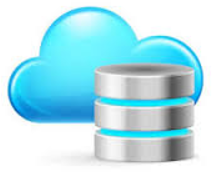 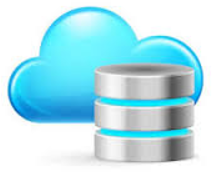 Work Structures/OLF
New Hire Export
Employee Updates
[Speaker Notes: JS

This diagram depicts the outbound integration from HCM Cloud into Taleo for the Work Structures and Foundation Data.  Also the employee updates made in HCM Cloud are reflected in the recruiting system via the integration.

The inbound integration into HCM Cloud from Taleo consists of exporting new hires from Taleo Recruting and making them available in HCM Cloud for hiring activities.]
HCM Cloud Integration: Options
Out of the Box Integration (OOTB) - Selected
Configure Taleo per OOTB Integration requirements
Oracle supported functionality and zero on-going maintenance
Simple troubleshooting methods

 Custom Integration
Custom design which allows flexibility
Requires development of Taleo Connect Client and import scripts
Difficult troubleshooting and maintenance is handled by the internal team.
[Speaker Notes: JS-Our decision for the integration to HCM Cloud was fairly easy to make.  The team felt that the OOTB integration was an overwhelming favorite due to the ease of use, implementation, and on-going support.  Michael Baker has a fairly small team to support the enterprise applications.  And developing and maintaining a custom integration was not deemed a priority.  The OOTB integration met the needs of the Michael Baker team while providing no future maintenance needs.  As long as the processes are scheduled, these integrations will run fairly smooth.  Enabling the OOTB integration did have impacts on the Foundation and OLF design – but the team was very comfortable with the items and felt that the OOTB requirements would not be an issue.  For those unfamiliar – the OOTB integration requires only 1 level of an Organization Hierarchy and 4 levels of location Hierarchy – which is the Country, State, City and Work location.   This worked very well for Michael Baker’s needs.

As for the custom integration, the cost of the initial setup and on-going maintenance made this an unfavorable option.  Yes, there is greater flexibility on the design and development of the integration but the team’s preference was on a SaaS model and to leverage the out of the box functionality.]
Key Project Decision: Historical Recruiting Data
10+ years of candidate resumes
 Professional services – resume searching
How much recruiting history did we want to convert? Last 3, 5 years or all?
What type of history did we want to convert and utilize? Resumes, former and current applicants, full requisition to applicant history?
What did we want day-one? View all former applicants, view all resumes, open requisitions with current applicants, current applicants to log in and see where they were in the applicant and hiring process
[Speaker Notes: MSH: In 2006, we implemented iRecruitment and from 2006, we had close to 125,000 applicants/candidates. We had to ask ourselves a few questions and as a professional services firm we could not afford to not use the search and sourcing  features that Taleo had to offer.]
Key Project Decision: Migration of Current Open Requisitions
Requirements:

 Current open Requisitions converted and posted in Taleo

 Existing, active candidates attached to current open Requisitions

10+ years of Candidates and Resumes - historical candidates 

 Timing of conversion to minimize downtime in the system and recruiting
[Speaker Notes: JS
Michael Baker had 500-600 open requisitions when we began the project.  So it remained a critical element to determine how to manage the conversion of the current open requisitions in iRecruitment and their associated candidates when we go-live in Taleo.  If these requisitions are still open, candidates needed to be able to apply.  

Also, we had to ensure that migrating all of these open requisitions and associated candidates did not require a massive amount of downtime during the cutover process.   To reduce errors, we enabled a CSW steps/status of new application/import to identify candidate which were converted onto open requisitions.]
Historical Recruiting Data / Migration of Current Open Requisitions: Conversion Statistics
511 open, active requisitions successfully loaded

 6,258 active, candidate records attached to the requisitions

 124,121 Historical Candidates successfully uploaded

 134,459 Historical Resumes (and other documents) successfully uploaded
[Speaker Notes: JS: As of go-live, we had 511 open requisitions to convert.  And there were over 6200 candidates records to attach.  

These aren't 6258 candidates because a number of times one candidate applies to multiple requisitions.  We were down for 3 days (which was a 3 day weekend, at the time).  The conversion process began early on for historical candidates.  IN the week prior to going live, those were converted ahead of others as there were no time restrictions on when to convert those.

As for the active candidates, we set a last day for making changes in irecruitment and set the extraction date to line up based upon that date.  From there, it took ~3 days to convert the requisitions, and attach the candidates and resumes, and post the requisitions to Michael Baker’s career sections.  

We began converting candidates who were NOT active ahead of schedule.  For the active requisitions and candidates, we began converting on a Friday and they were available by Sunday night for validation.]
Key Project Decision: Process Re-design Opportunities
Review Talent Acquisition Strategy with key stakeholders

Identify candidate and recruiter experience improvements
Applicant workflow – streamline and improve user experiences
Recruiter workflow – improve candidate search functions, automate candidate workflow steps
New Hire workflow – use of Transitions on-boarding tasks 

Social media integration, third-party tools
[Speaker Notes: MSH: With this implementation it was a golden opportunity to redesign our candidate and recruiting processes.  Our key stakeholders were the recruiters, TAM coordinators and management. 
-We pulled in our stakeholders early in the implementation process to ensure that these new processes and experiences were actual improvements as well as accepted. They helped with identifying where workflow improvements could be made and it allowed us to listen to their needs as well as learn a new technology. 
-The use of Transitions improved and automated our on-boarding tasks for the applicant.
-With Taleo Recruiting, the social media integration was built in, so that lead our recruiting team to evaluate our use of social media and improve our outreach.

Our stakeholders were an integral part of CRP and UAT. Early stakeholder engagement was key to our successful implementation.. The philosophy was that stakeholders will take ownership and drive process improvement as well as user acceptance.]
Key Project Decision: Implementation Outcomes
Align SmartOrg with HCM Cloud enabling OOTB integration between Taleo and HCM
 
 Conversion of ~125,000 applicants/candidates with resumes and documents 

 Multiple Career Sections
Ease of application process/improves user experience
OFCCP Purposes

Transitions
E-Offer Process + two distinct on-boarding flows

 Limited downtime during conversion to go-live phase.
[Speaker Notes: JS/MSH

Our way forward decisions outcomes had Michael Baker utilizing HCM Cloud with Cloud Recruiting adhering to best practices and standard functionality as much as possible.  THe OOTB Integration helped reduce future maintenance needs as the integration is fully supported.

WE ended up converting 125,000 candidates covering 10+ years of history along with active candidates.

We leveraged multiple career sections to simplify the candidate experience.  The initial application process is very brief and effective – then we invite the candidates to additional career sections to capture data that is needed in later phases of the recruiting process.

AS for transitions, we utilize a Transitions process that is associated to the electronic offer process.  Also, the recruiters select from two distinct onboarding flows for the new hires to follow.

Lastly, our decisions to begin the conversion early allowed for limited downtime during go-live weekend.]
We’re Live in the Cloud!!
All open reqs with current, active applicants converted successfully

 All historical applicants/candidates/resumes and documents converted

 HCM to Taleo and New Hire import integration processes fully functional

 Transition/Onboarding processes fully functional and available for use 

 Immediate Candidate and Employee access to Taleo 

 Reporting of recruiting activities and management of OOTB integration is live
[Speaker Notes: MSH]
Does Taleo Address Needs?
Streamlined, simple, user-friendly candidate process

 Improved candidate search functionality

 Migrate from paper Offer processes to automation – 12 offer letters with 20+ selectable options

 Automated on-boarding process

 Time savings for Talent&Mobility Coordinators

 Reporting capabilities much improved
[Speaker Notes: JS

The stakeholders believe the answer is yes.  We now have a very user-friendly candidate experience allowing for mobile user as well.  Numerous Career Sections have been enabled to provide Ease of initial application on our first career section followed by a second pass and post-offer application process for OFCCP Purposes.  This allows the candidates to follow a simple process at every step of the way.  And doesn’t require input for data that isn’t relevant or needed by the recruiters.

Candidate search is much more powerful in Taleo – it took a bit of training as the search capability is more robust than iRecruitment but our recruiting team is there now.

Recruiters and TAM Coordinators are very pleased with the Offer capability available in Taleo.  We’re utilizing a high number of offer letter templates with numerous options available for selection within each offer.  This allows the recruiters to dynamically define their offer letter templates with minimal manual intervention.

Along those lines, once the offer letter is designed using the system – an electronic Offer Process is initiated.  This has always been a long standing goal of the recruiting team so we certainly address these needs.

Lastly, once the offer process is initiated, the recruiters will select a secondary onboarding process for the candidates which provides major time-savings for the Talent and Mobility Coordinators..  Also, we created validation reports to ensure that the data in Taleo aligns to the data in HCM Cloud for the new hires.  The validation reports also provide the additional data which is captured in Taleo but not imported into HCM Cloud.  This allows the TAM coordinators to close the loop between the two.]
Plans for the Future
Current state:
 Full life cycle candidate experience from initial application to post-offer steps 
 Incorporated third-party tools from Careerbuilder
 Full life cycle candidate to new hire integration

Future state:
 Keep taking advantage of integrating third-party tools (Background check, I9 processing)
 Mobile recruiting app opportunity
 University recruiting app
[Speaker Notes: MSH]
Knowledge Transfer
Prepare for Release Upgrades 
Cloud vs EBS upgrade model 

 Validate Data: HTML formatting issues converting iRecruitment requisitions to Taleo

 Convert Ahead of Schedule: reduce number of days impacting Recruiting functions
~135,000 attachment conversion
[Speaker Notes: MSH:(SaaS model change in mind set)
JS:Speak to automation techniques- Marty and Jared

One Lesson Learned for the project team was regarding the release upgrades in the Cloud.  With EBS, you would rarely elect to upgrade during the implementation.  With HCM Cloud, new releases are constantly introduced and will be incorporated.  These upgrades and release testing needs to be addressed on the timeline – particularly the impact it may have on the OOTB integration.  Also, the downtime associated with the upgrade needs to be managed as well.  Taleo is more flexible in terms of upgrade model.

One item that we encountered during go-live was a HTML formatting issue due to how irecruitment captures some job posting HTML.  It didn’t impact all of the requisitions but a fair number and we had to adjust the HTML by resizing the HTML so it would displaky nicely in Taleo.

Lastly, we were focused on ensuring minimal downtime so we highly recommend doing any conversion activities in advance]
Q&A
THANK YOU!



Melody Herbert											Jared Sandbrand
Michael Baker International										PEG Consulting
mherbert@mbakerintl.com										jsandbrand@pegconsulting.com
barbara.busquet@pery.com			jsandbrand@pegconsulting.com